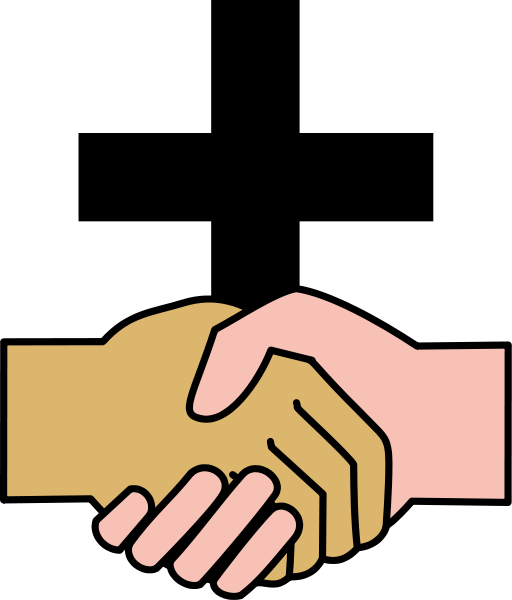 Sealing the Deal
1. Deuteronomy 1-26The story so far…
Making a deal
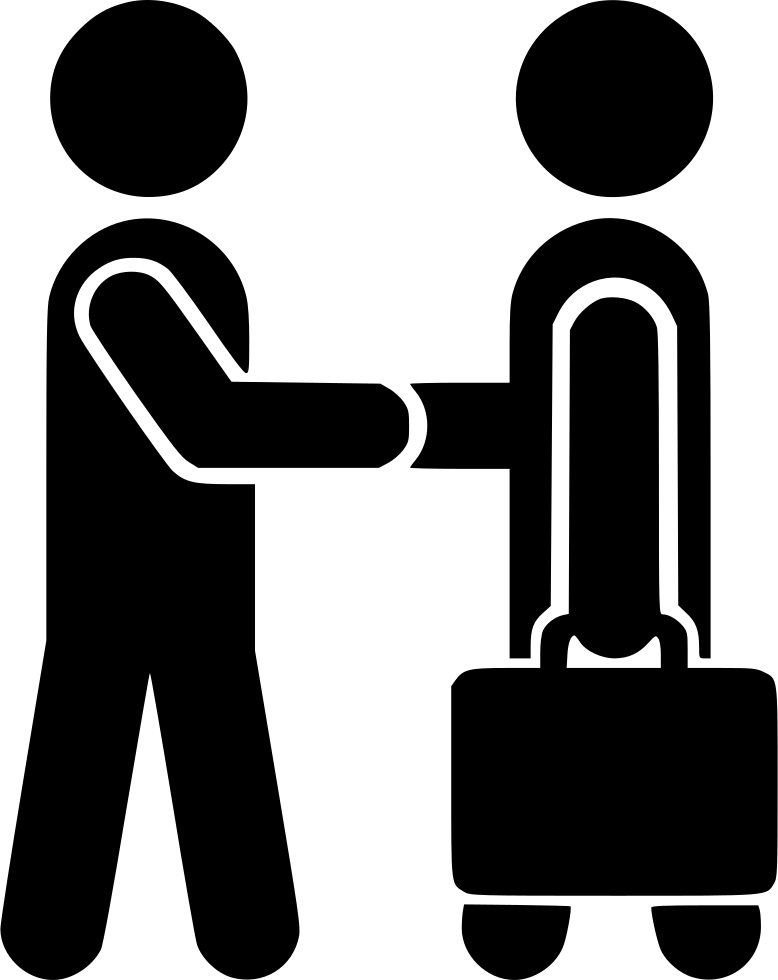 Terms and conditions apply
What does it take to make a deal with God?
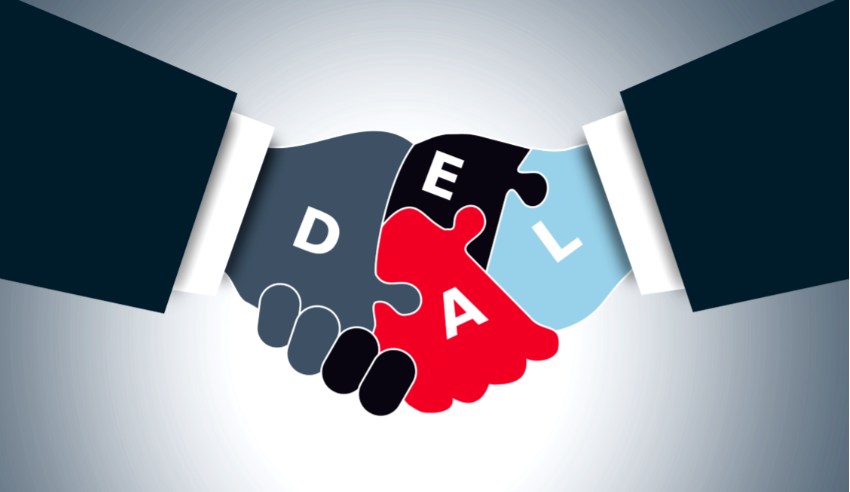 Deuteronomy
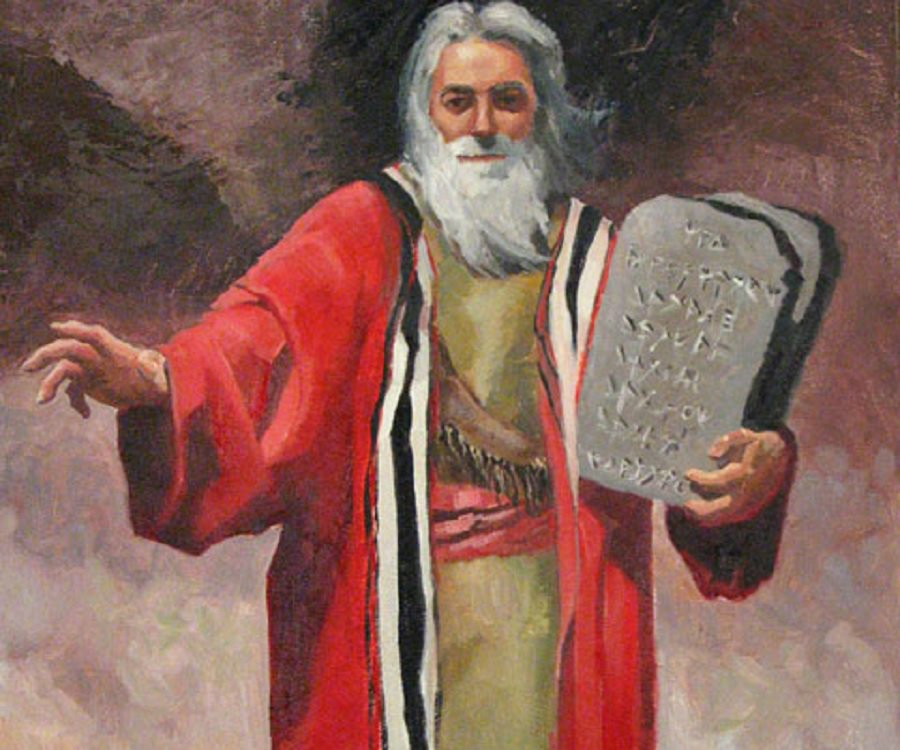 Moses’ words to God’s people after 40 years in the desert 
3 talks by Moses at the end of his term of leadership (1:1-4:43; 4:44-28:68; 29:1-33)
A covenant document (a legal agreement) between a boss and his workers or a king and a vassal state
Deuteronomy
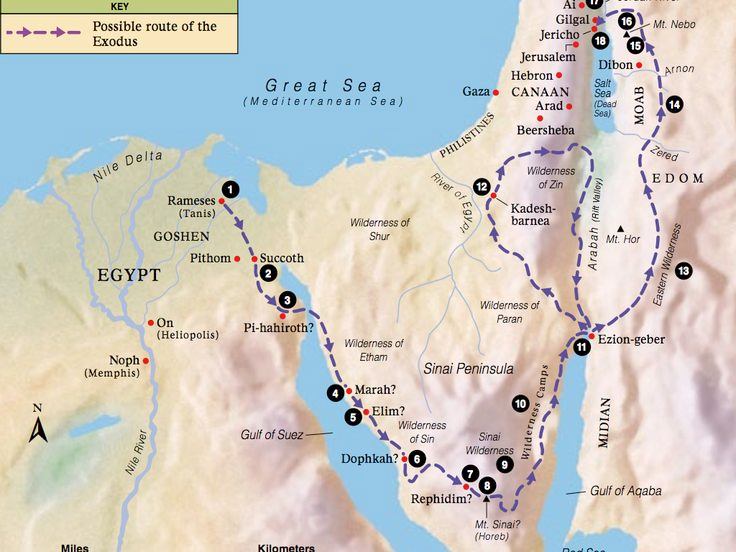 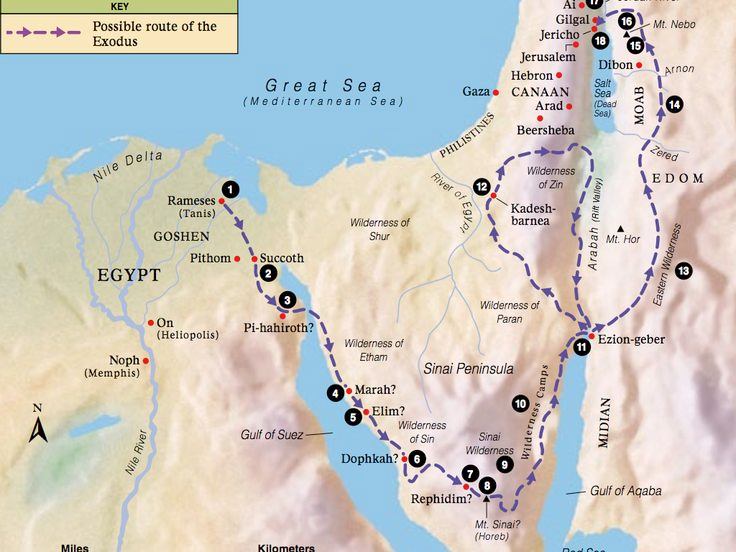 Sets out the context
God had led them to this point
Gives the general principles
God would lead them and help them become a kingdom of priests
Gives the detailed stipulations
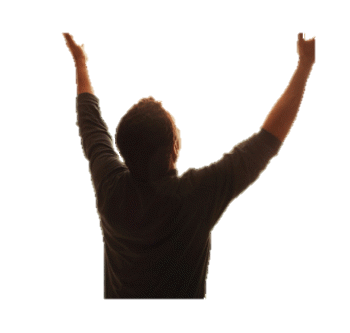 Deuteronomy detailed stipulations
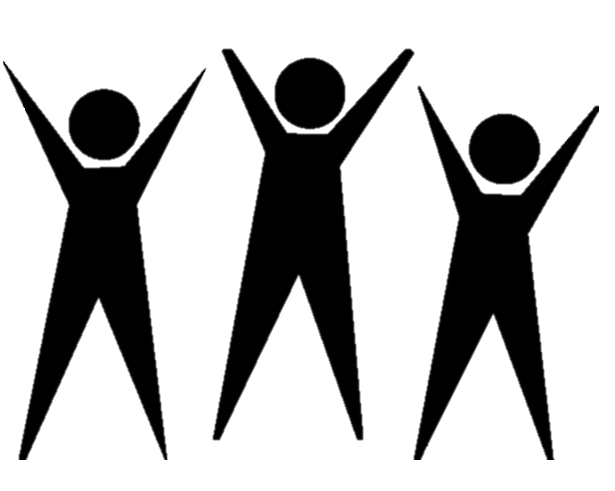 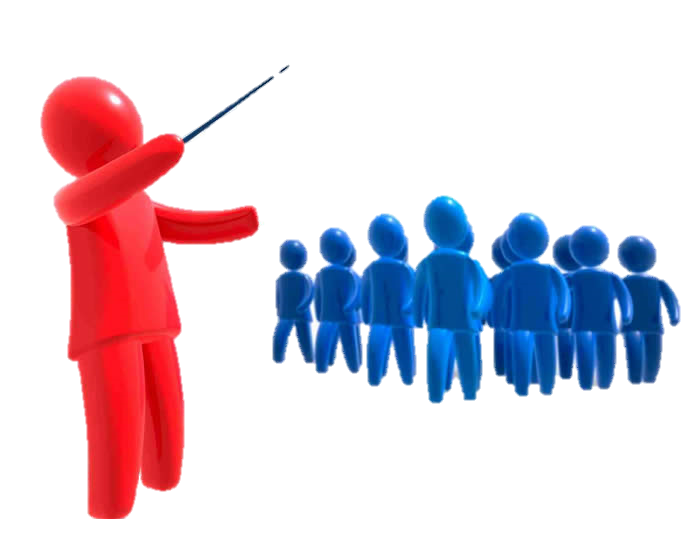 How you honour God
How you celebrate together
How you do responsible leadership
How you handle accidents
How you conduct yourself in battle
How you deal with families in need
How you love your neighbour
How you show love
How you give every person their basic rights
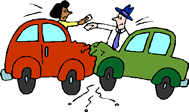 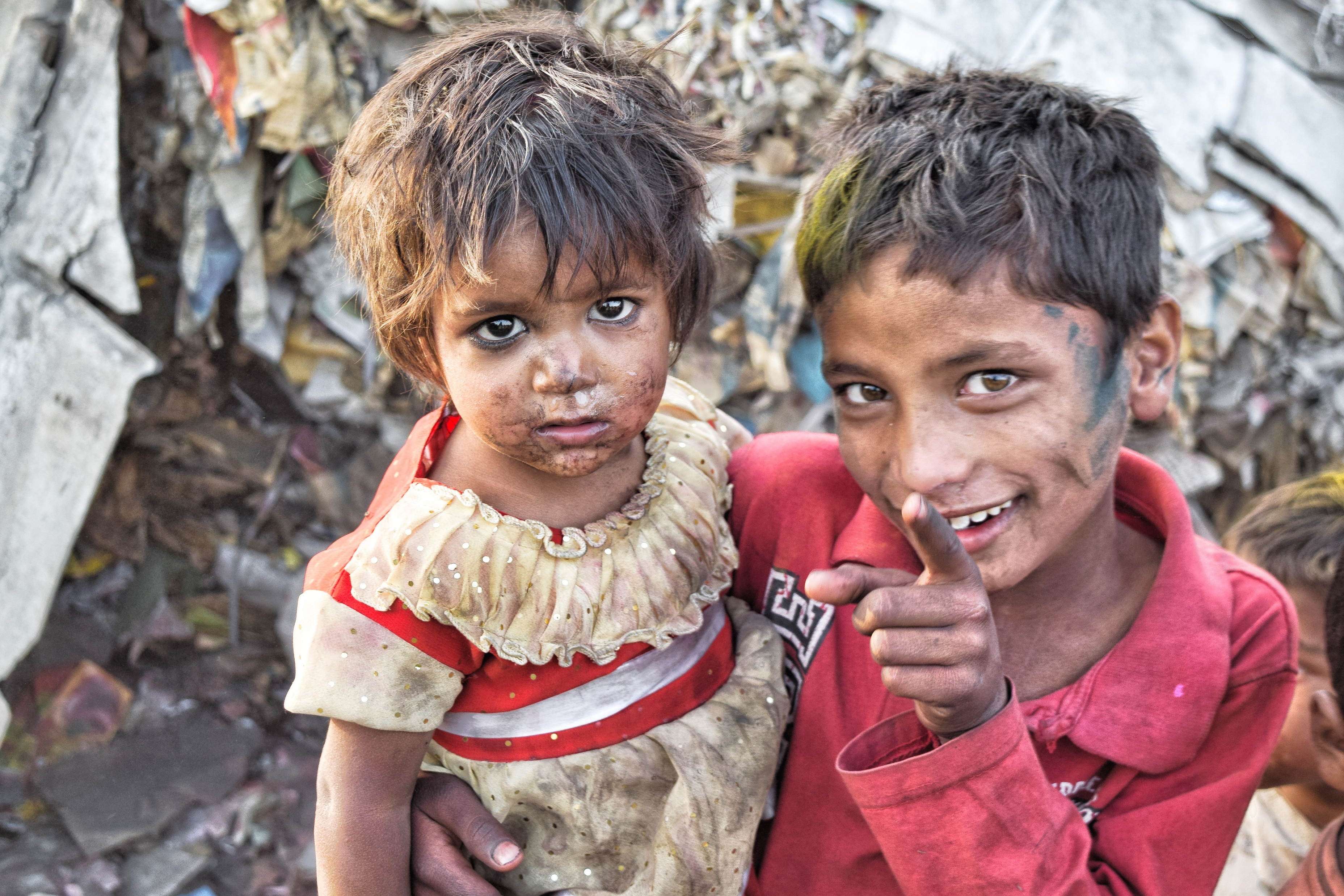 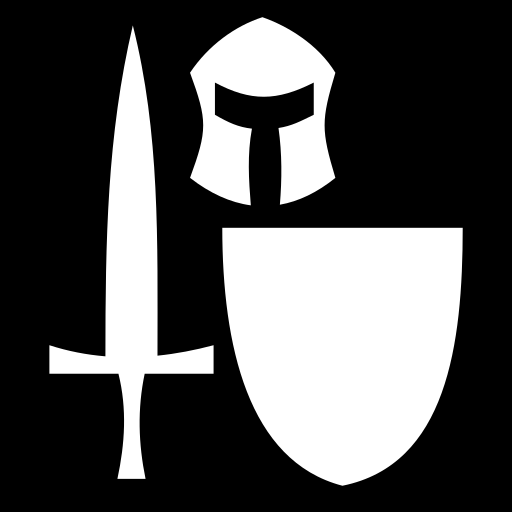 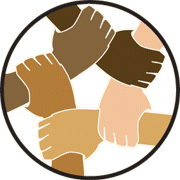 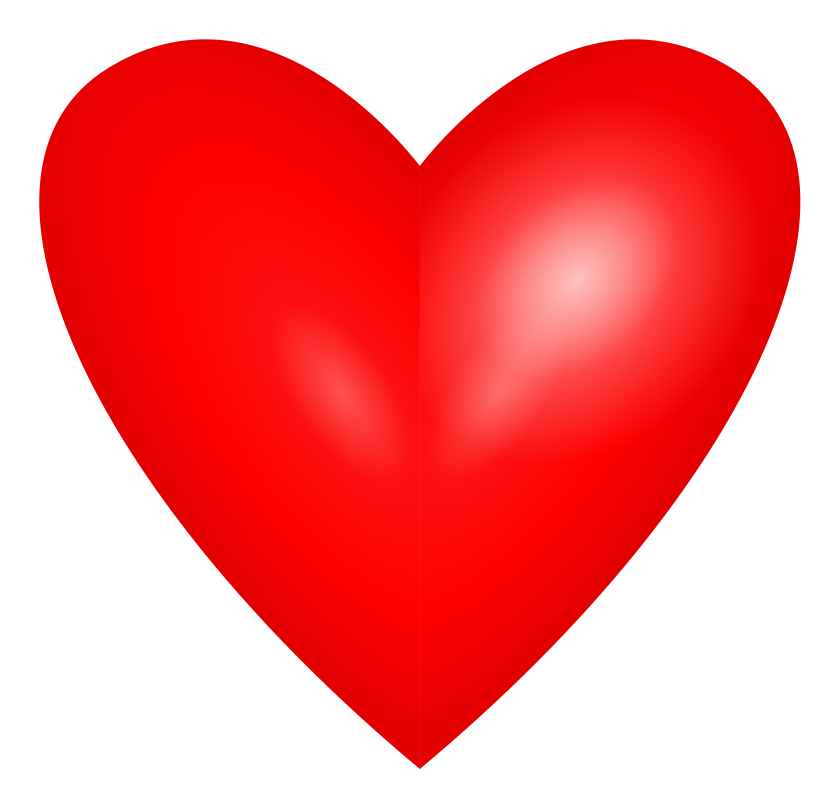 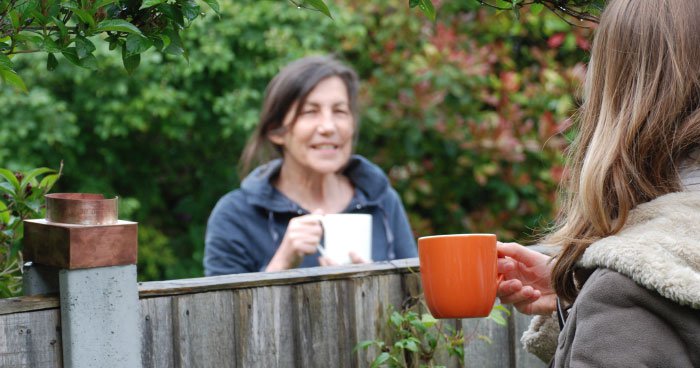 Deuteronomy
Sets out the context
Gives the general principles
God would lead them and help them become a kingdom of priests
Gives the detailed stipulations
Asks for a signature
Details the rewards and penalties
Deals with succession planning
Jesus and the deal
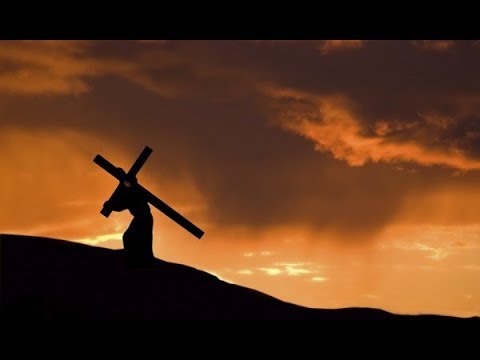 Jesus came to fulfil the Law and make the deal available to ALL
His call was to believe and be baptised
Deal or No Deal?
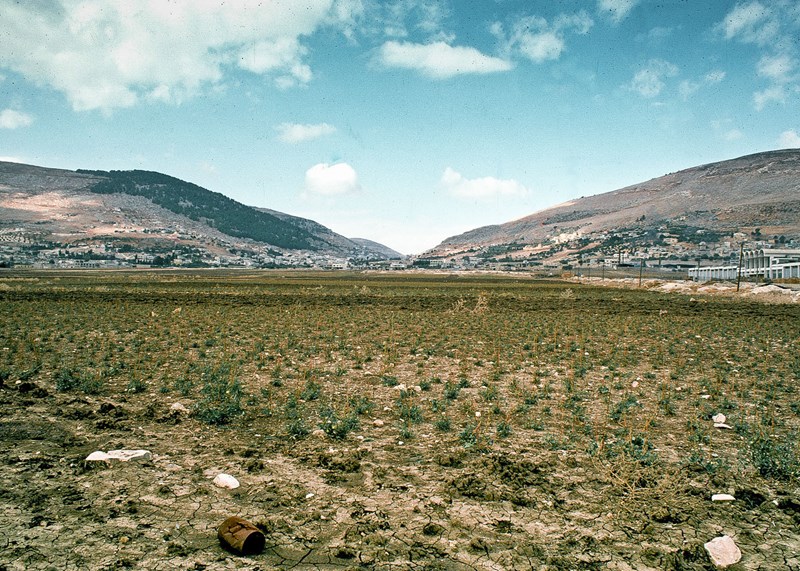 Gerizim (blessing)
Ebal(cursing)
Shechem
Sealing the deal is NOT a single act
You do it by
Keeping your part
Participating in the rituals
Knowing God wants it to work
Understanding consequences
Renewing, rehearsing and renewing again
Continuing to hope
Knowing your decisions matter
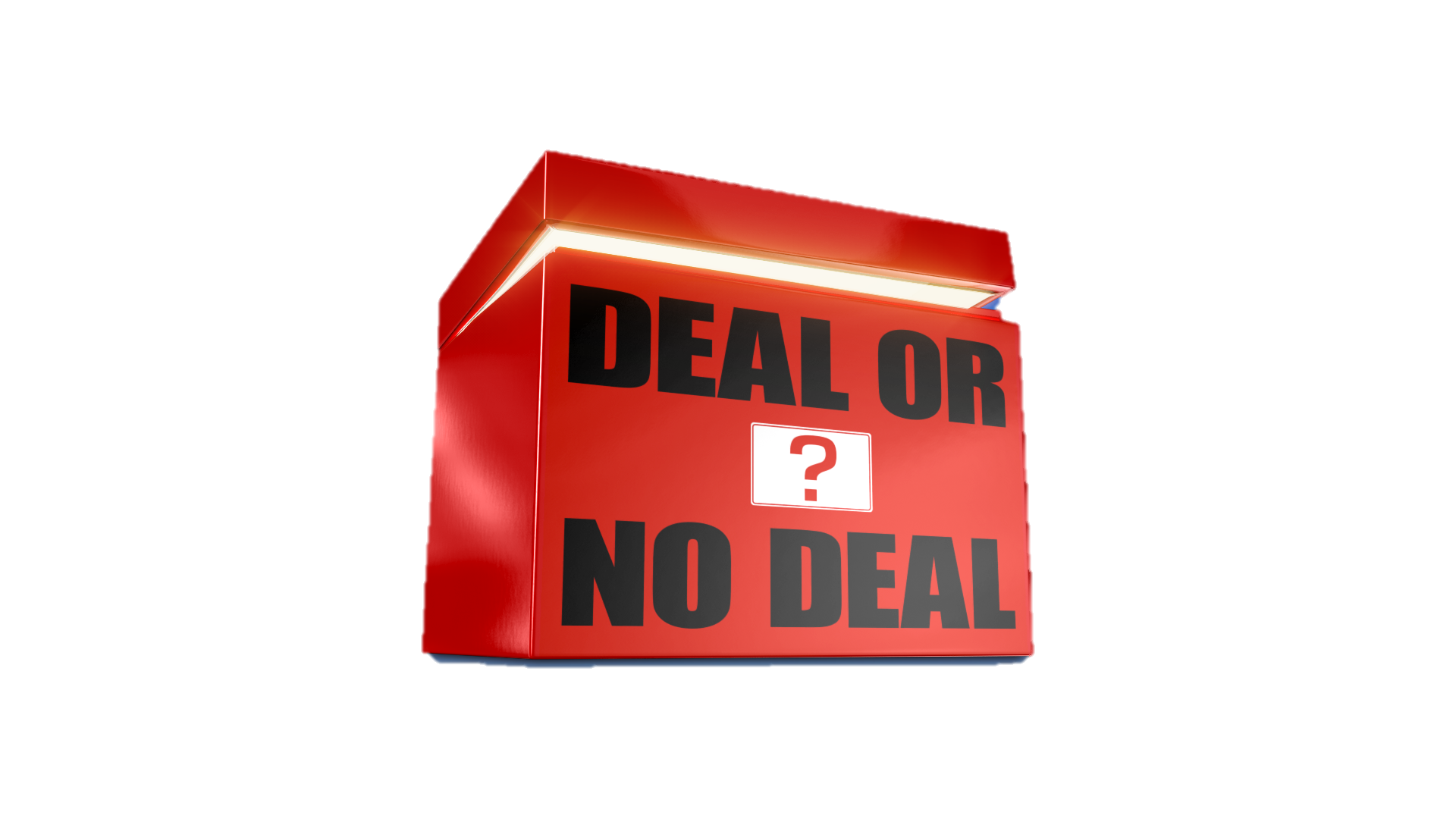 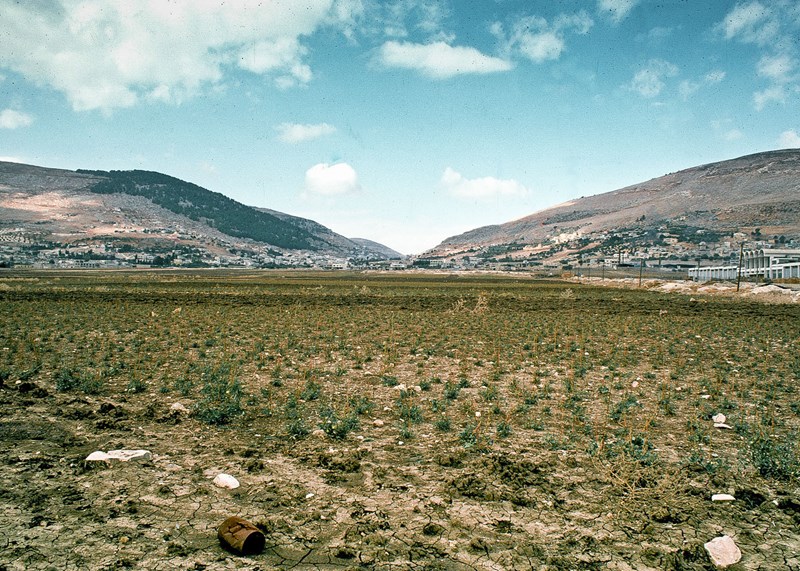